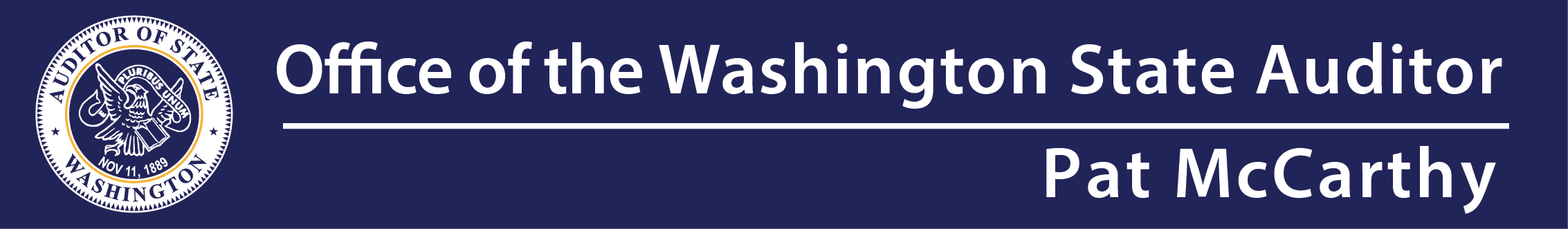 GASB and BARS Update

Puget Sound Finance Officers Association
February 14, 2018

Alexandra Johnson, CPA
Local Government Support Team
GASB Update
Selected GASB Statements
Statement 72, Fair Value Measurement and Application (applicable for FY 2016)
Statement 77, Tax Abatement Disclosures (applicable for FY 2016)
Statement 84, Fiduciary Activities (applicable for FY 2019)
Statement 87, Leases (applicable for FY 2020)
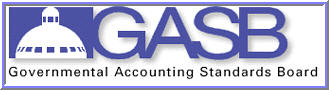 2
Resources Online
Statement 75, Accounting and Reporting for Postemployment Benefits Other Than Pension 
Applicable for FY 2018
Governmental Accounting Standards Board (GASB)
www.gasb.org
GASB statement
Implementation Guide No. 2017-3
Technical inquiries

SAO – BARS Manual OPEB page
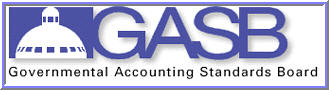 3
4
5
Exposure Drafts/Invitations to Comments
6
BARS Update
Chart of Accounts
515 (Legal Services)
Accounting
Capital Assets 3.3
Reporting
Pensions
Schedule 07/11 (Cash/Investments) vs. Schedule 06 (Reconciliation)
Schedule 09 (Liabilities)
Schedule 19 (Labor Relations Consultants)
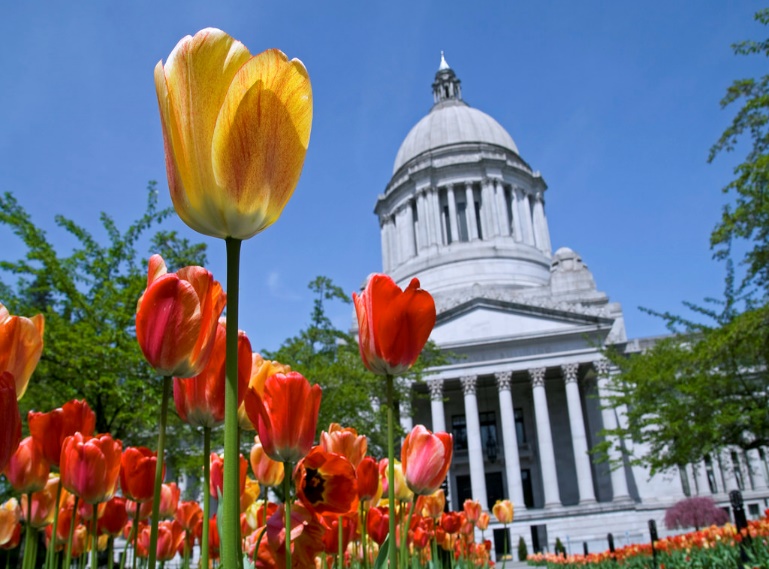 7
Pension Update
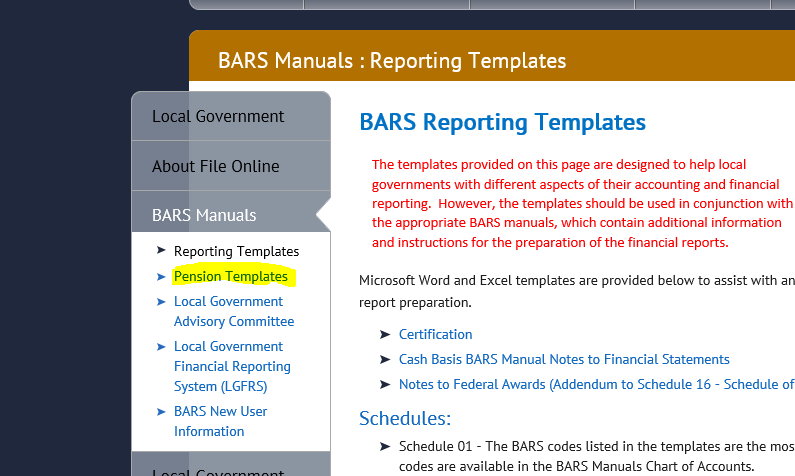 8
Pension Update
9
Questions?
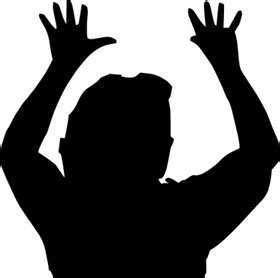 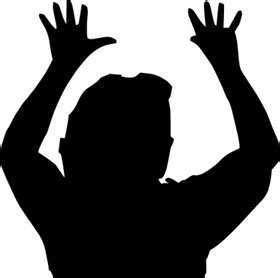 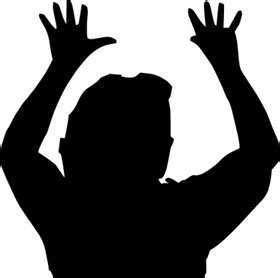 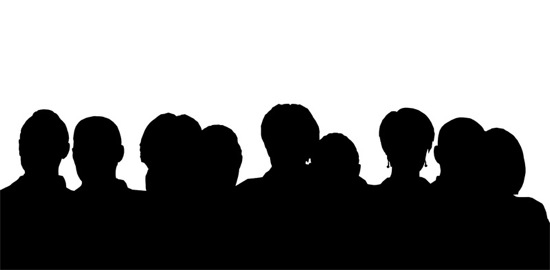 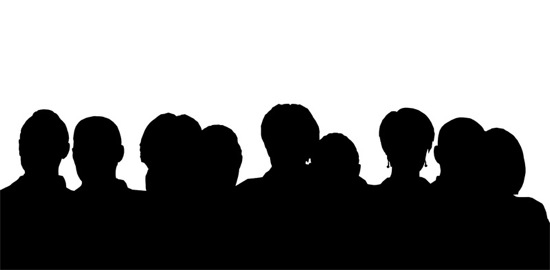 10